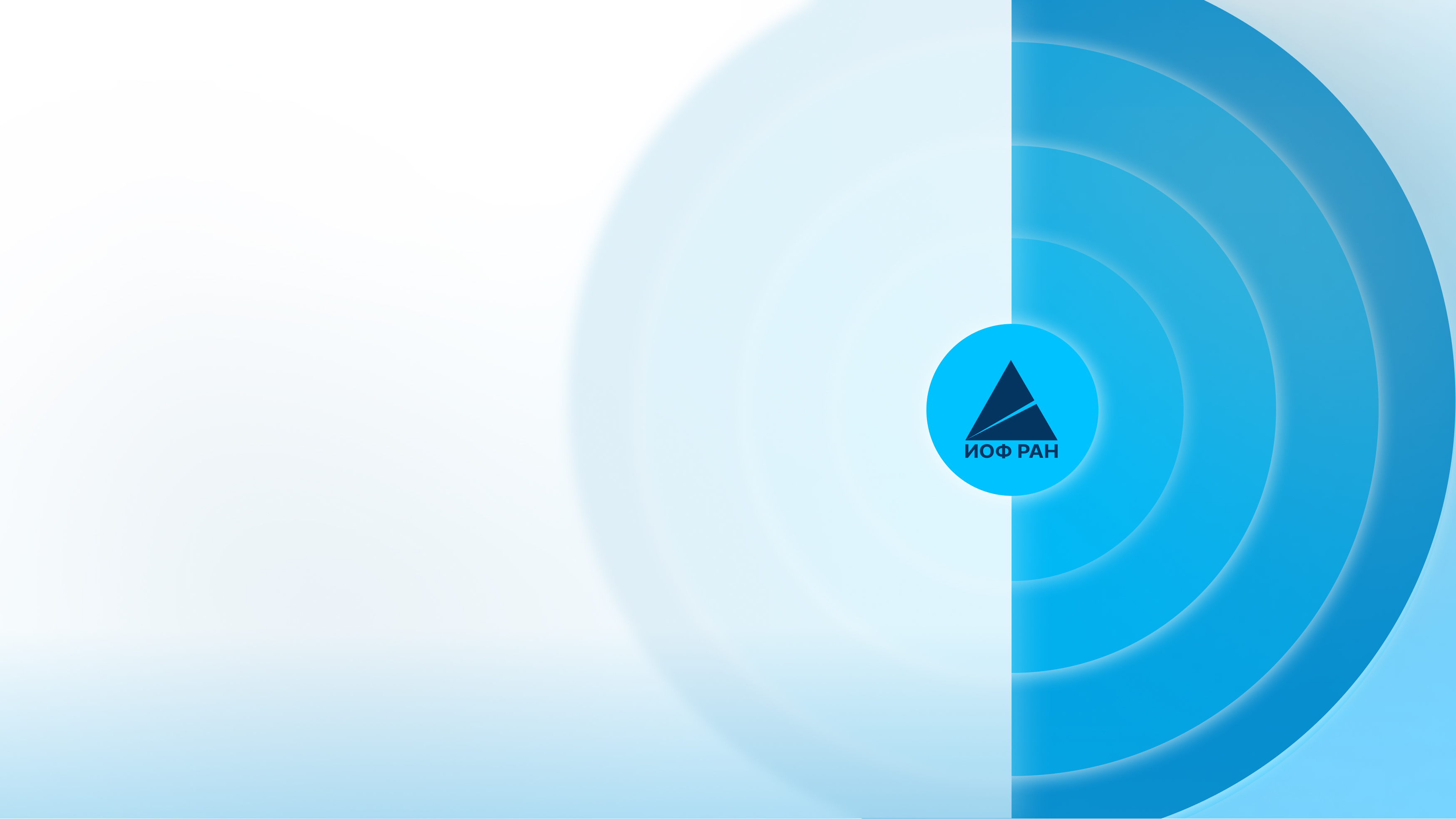 Название конференции
НАЗВАНИЕ ДОКЛАДА
Авторы и соавторы1,2
1 - Институт общей физики им. А.М.Прохорова Российской академии наук, Москва
2 - …
Москва, 2024 г.
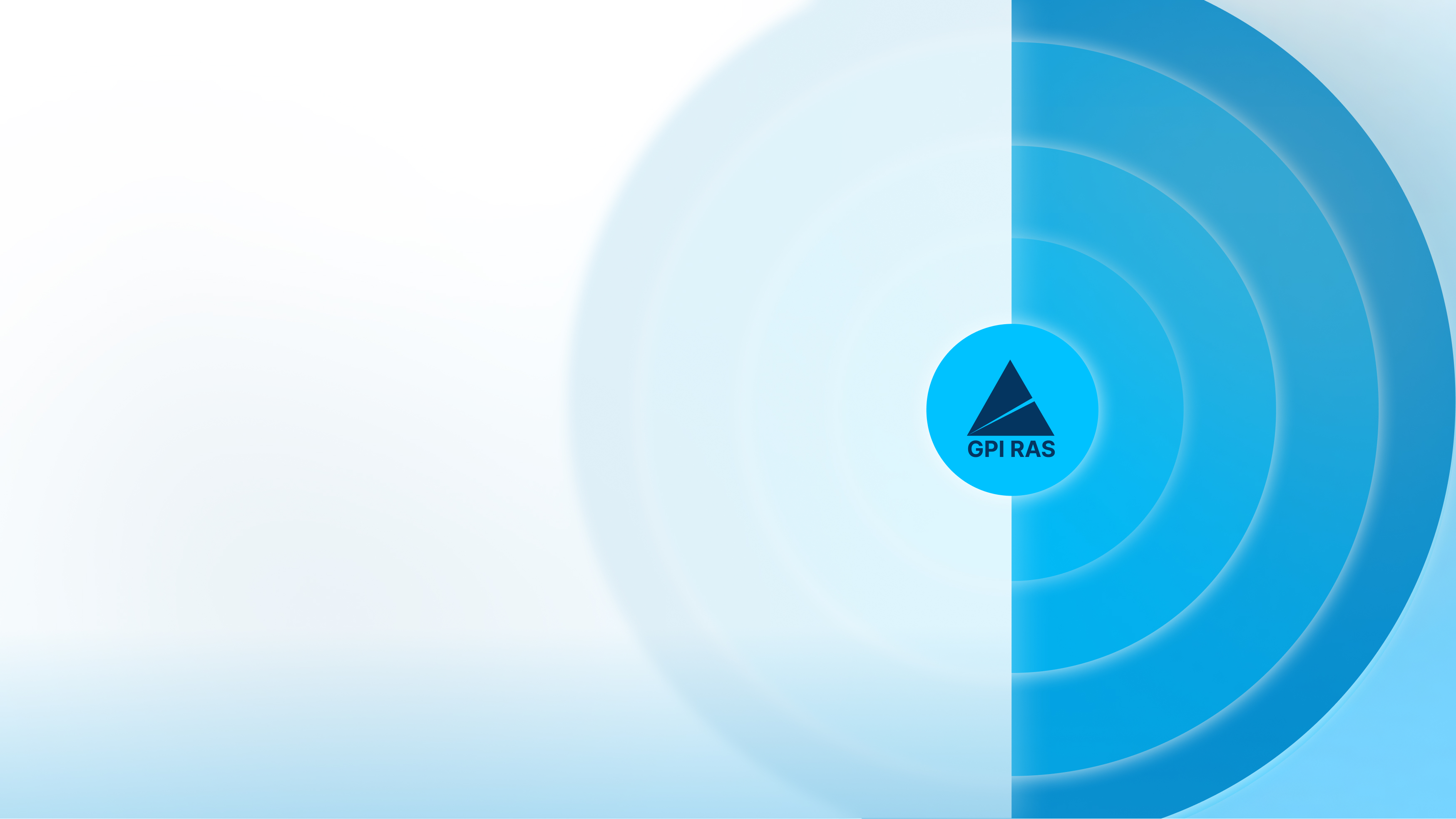 Название конференции
НАЗВАНИЕ ДОКЛАДА
Авторы и соавторы1,2
1 - Институт общей физики им. А.М.Прохорова Российской академии наук, Москва
2 - …
Москва, 2024 г.
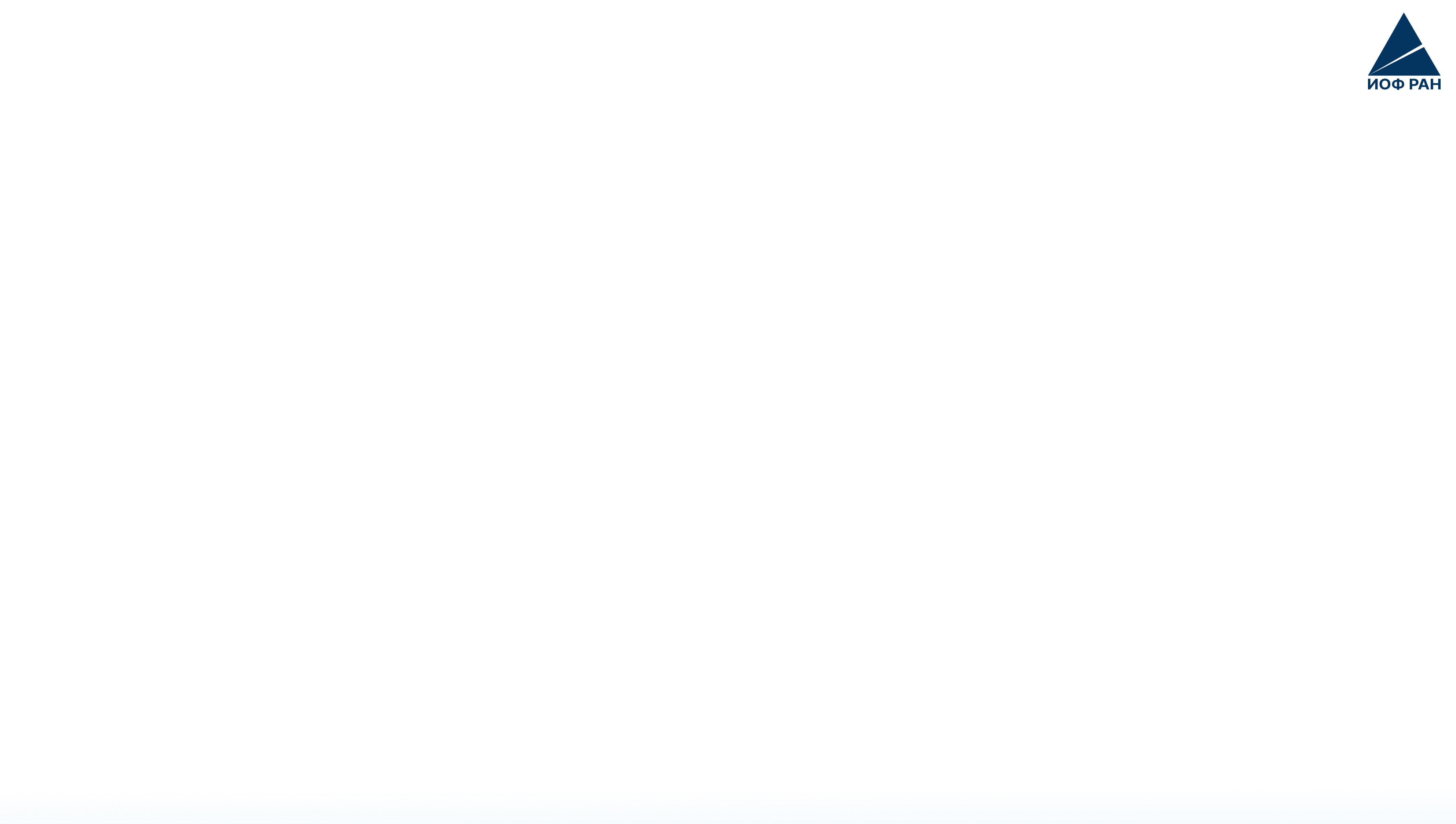 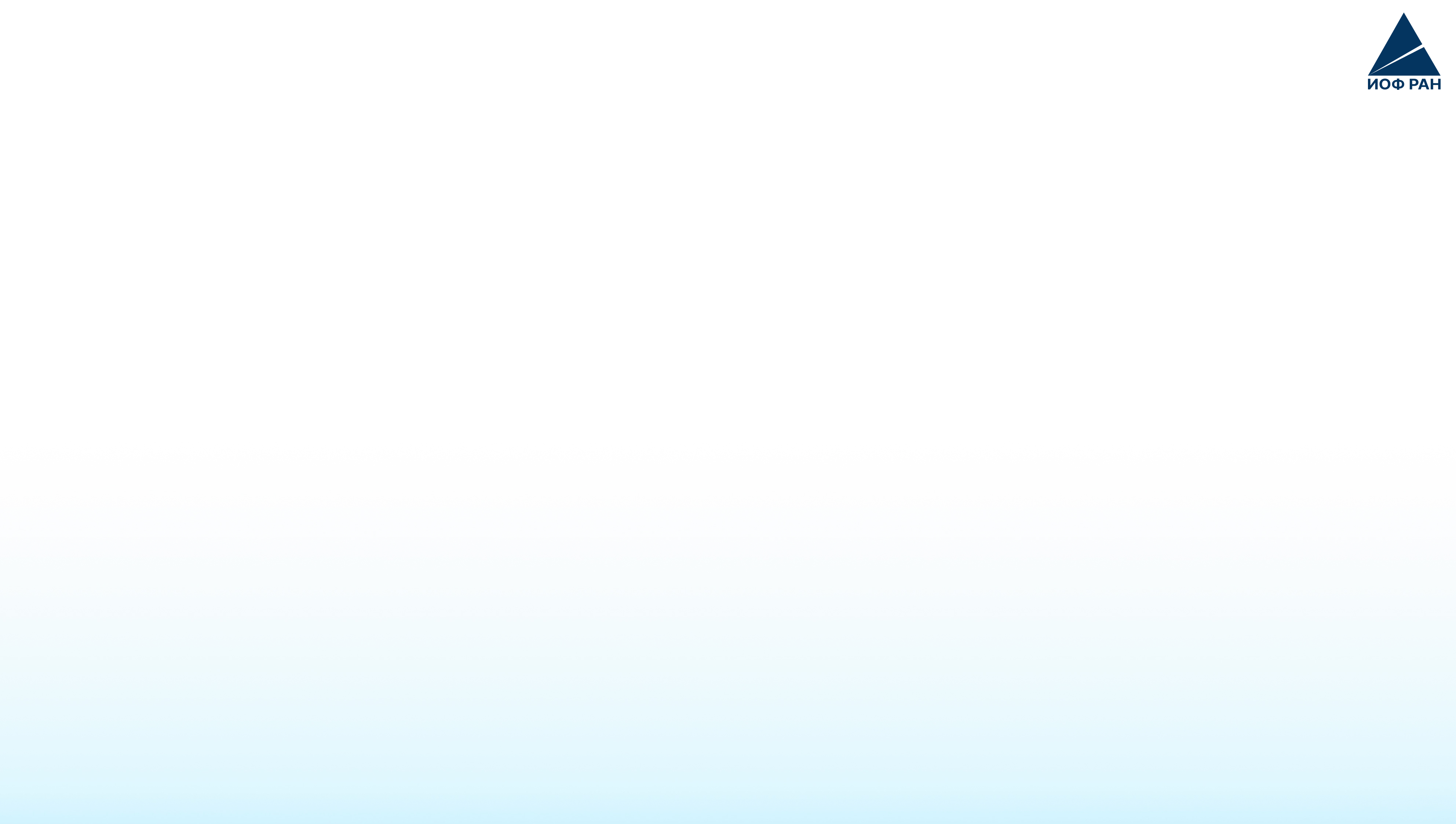 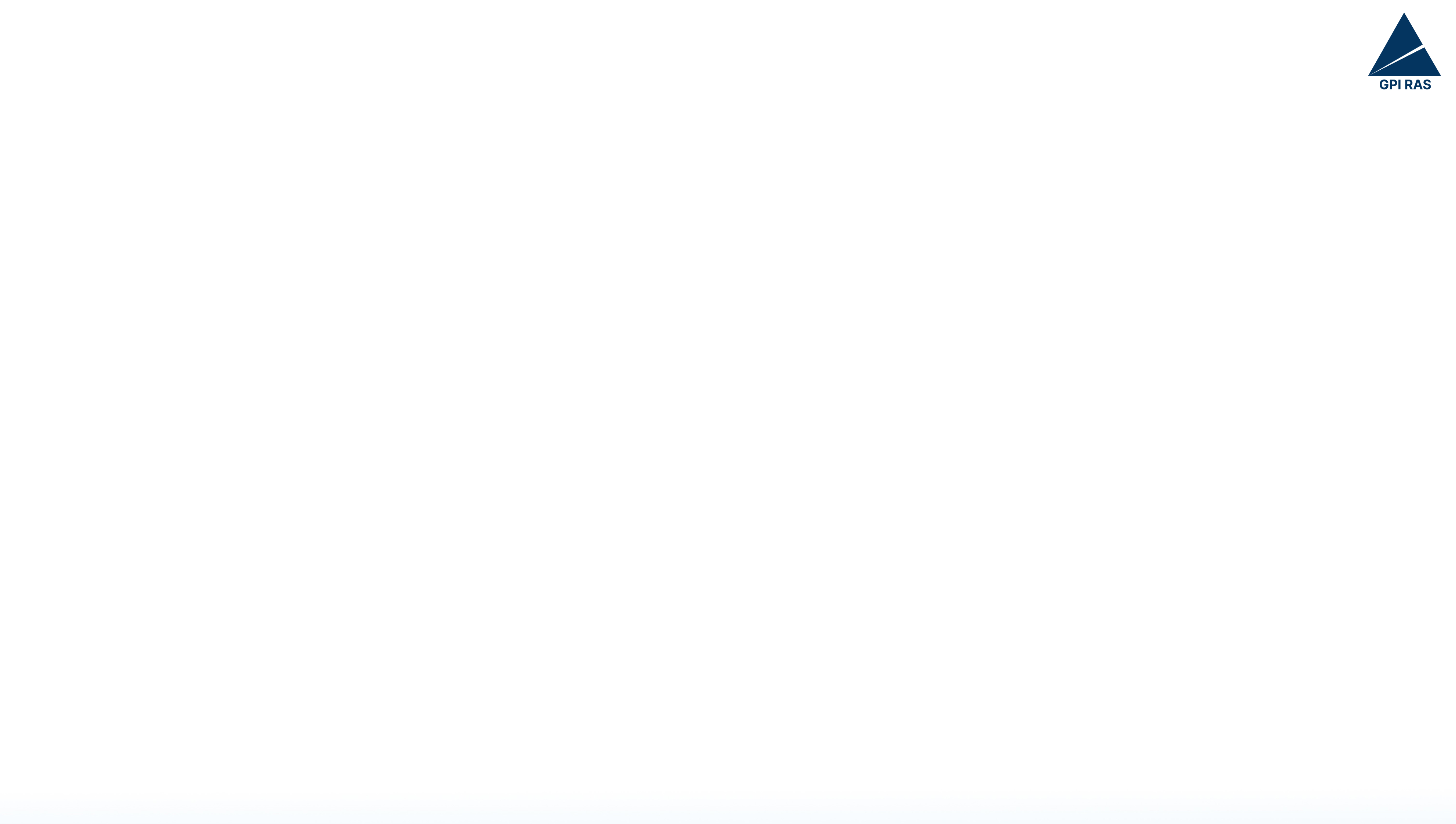 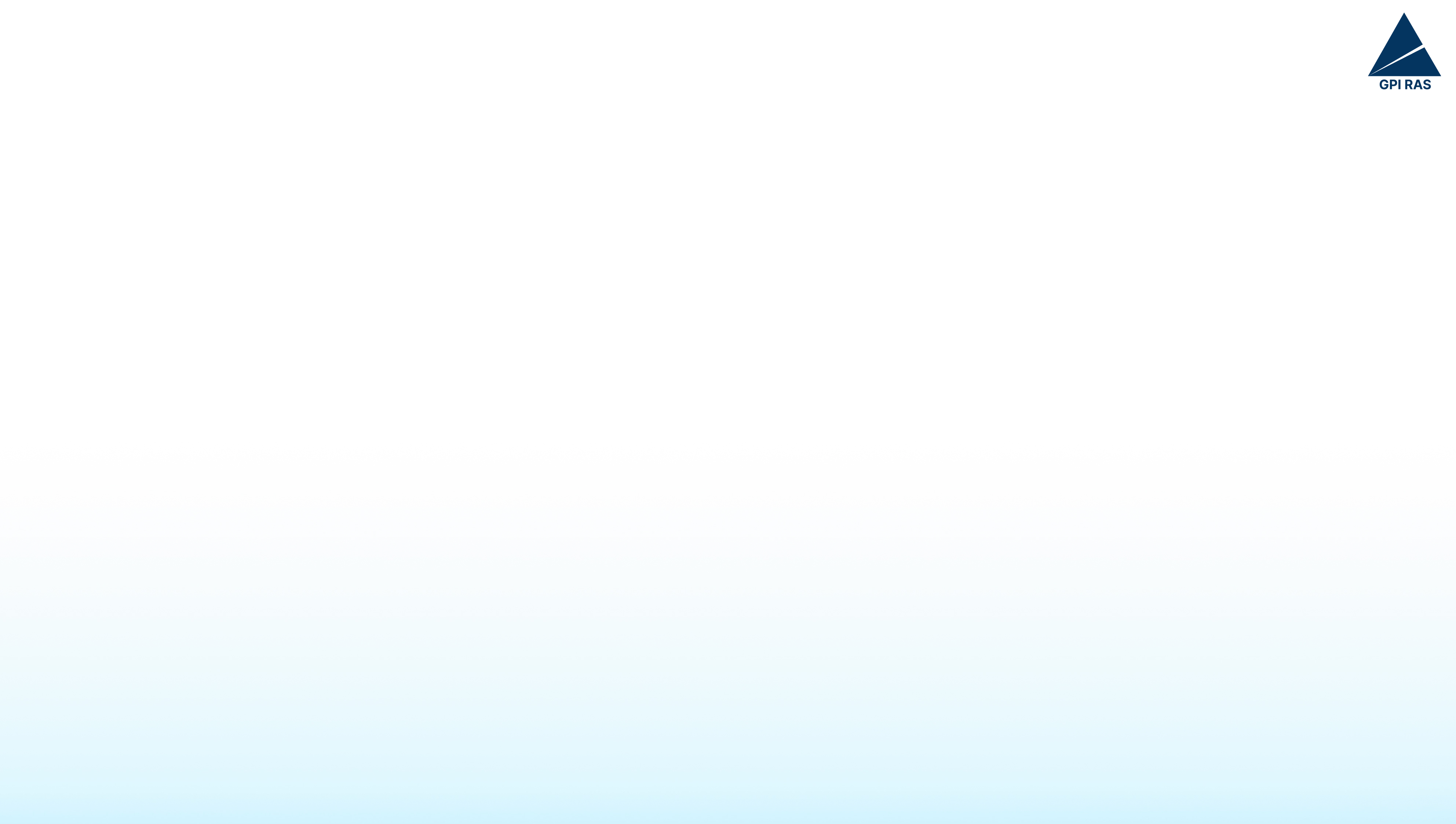 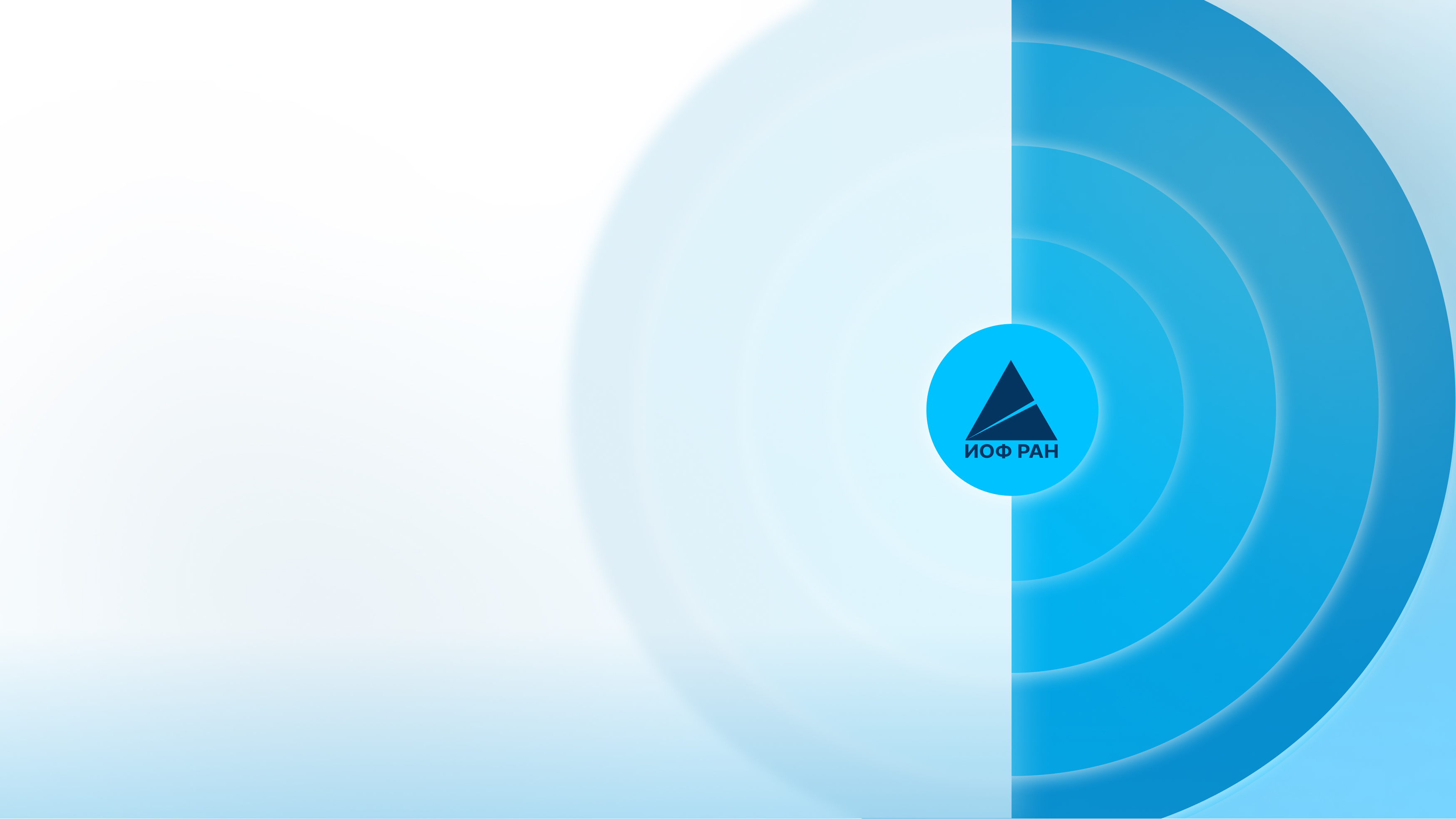 Спасибо за внимание!
voprosotvet@mail.ru
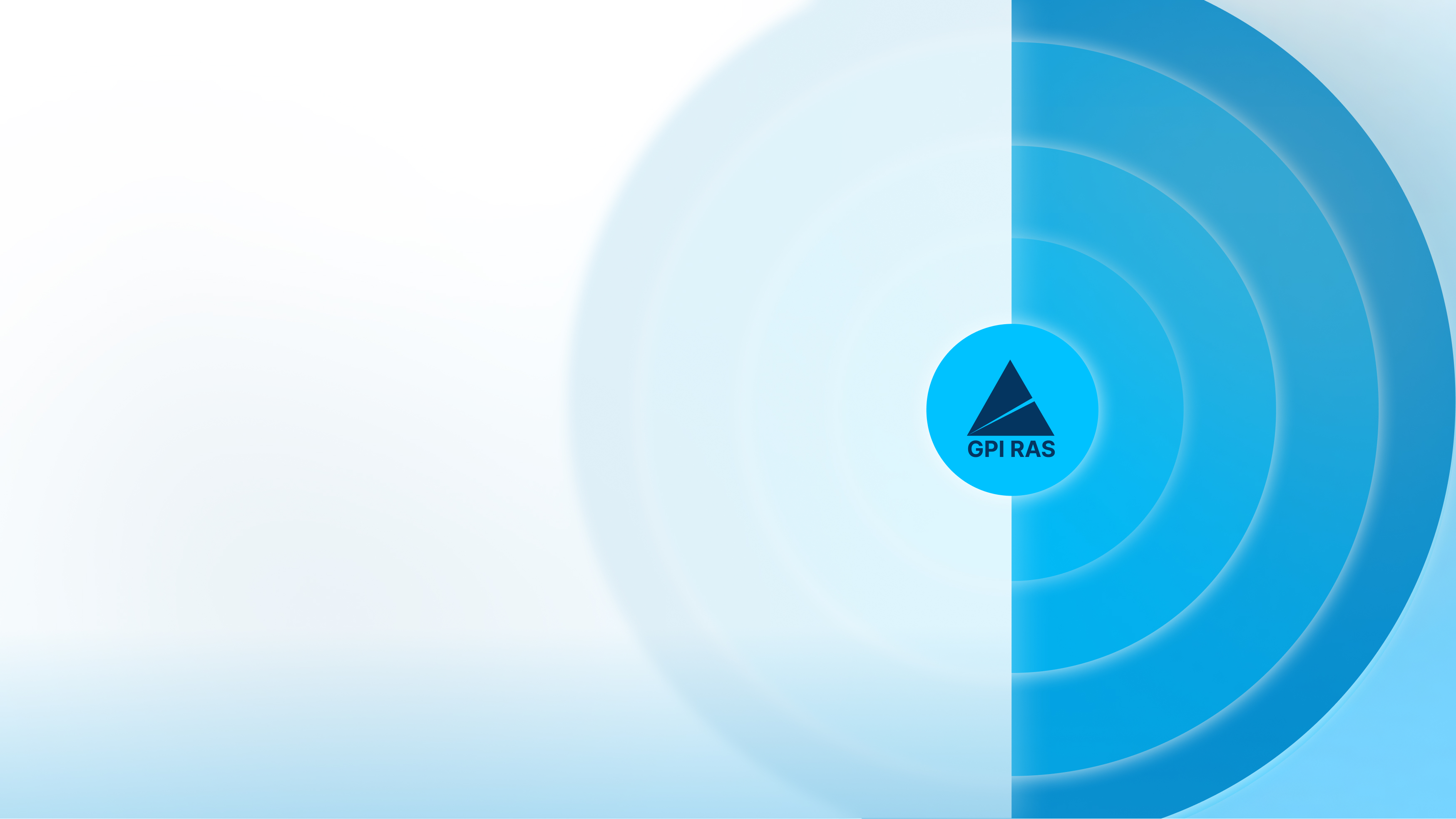 Спасибо за внимание!
voprosotvet@mail.ru
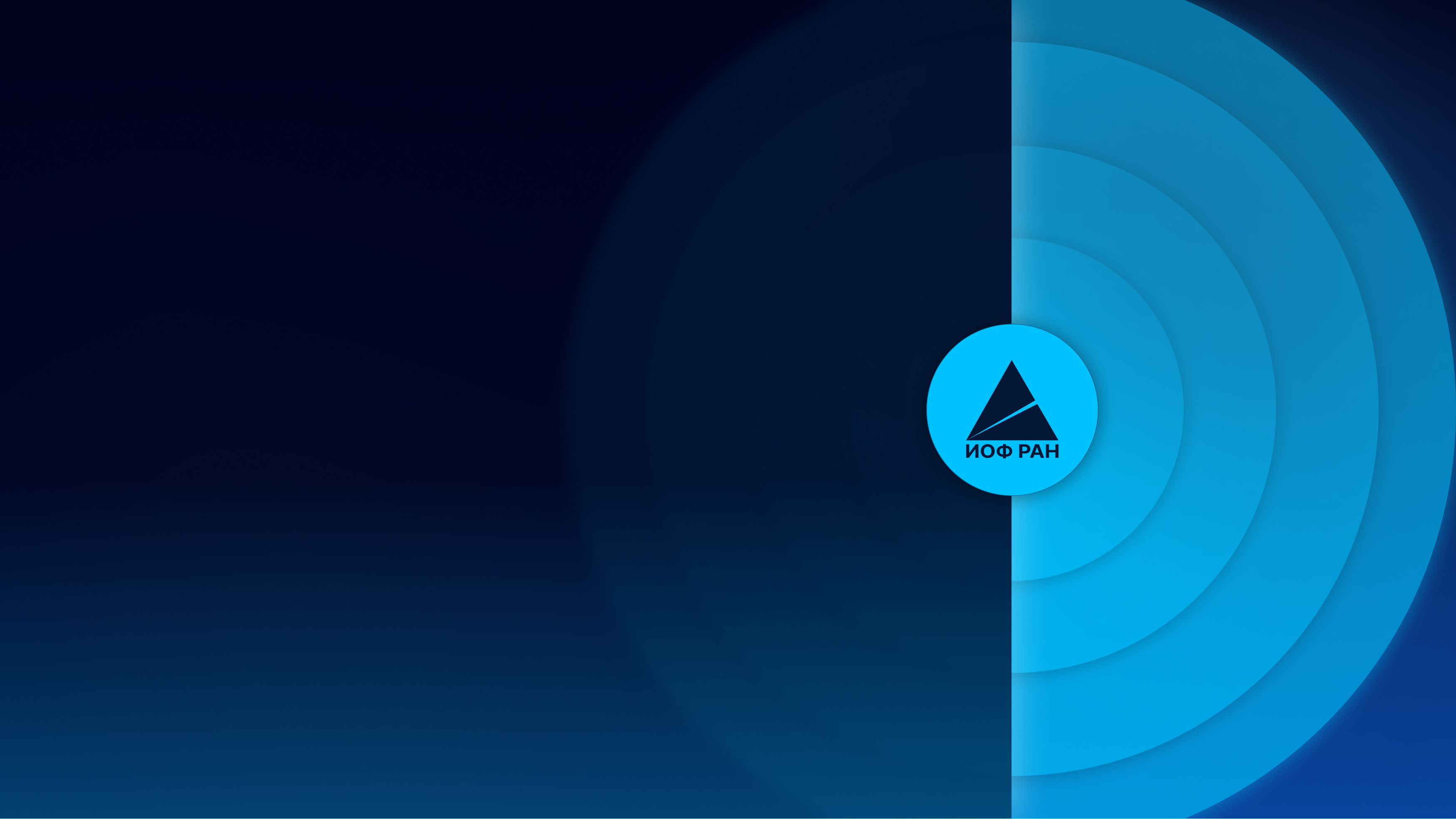 Название конференции
НАЗВАНИЕ ДОКЛАДА
Авторы и соавторы1,2
1 - Институт общей физики им. А.М.Прохорова Российской академии наук, Москва
2 - …
Москва, 2024 г.
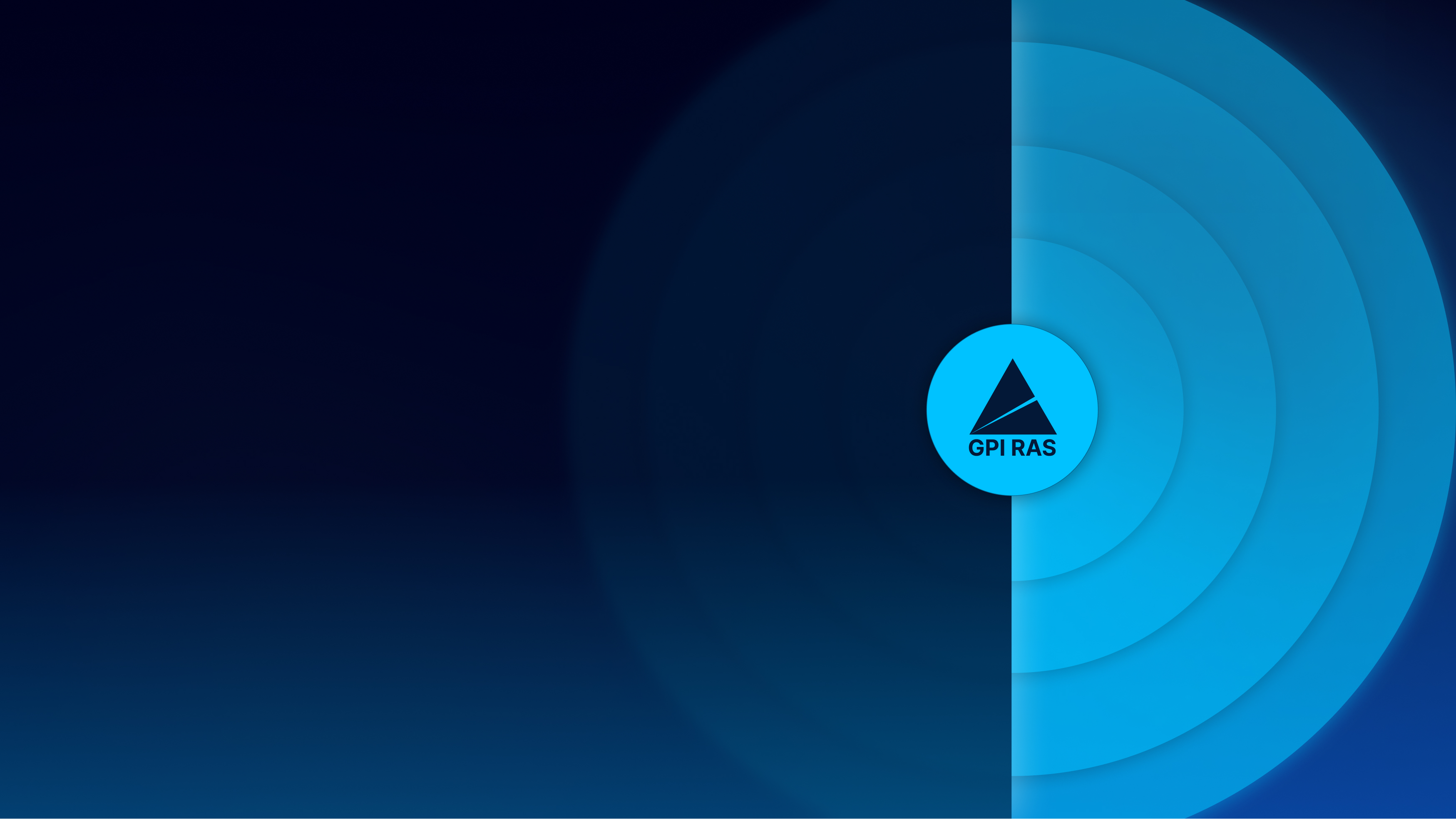 Название конференции
НАЗВАНИЕ ДОКЛАДА
Авторы и соавторы1,2
1 - Институт общей физики им. А.М.Прохорова Российской академии наук, Москва
2 - …
Москва, 2024 г.
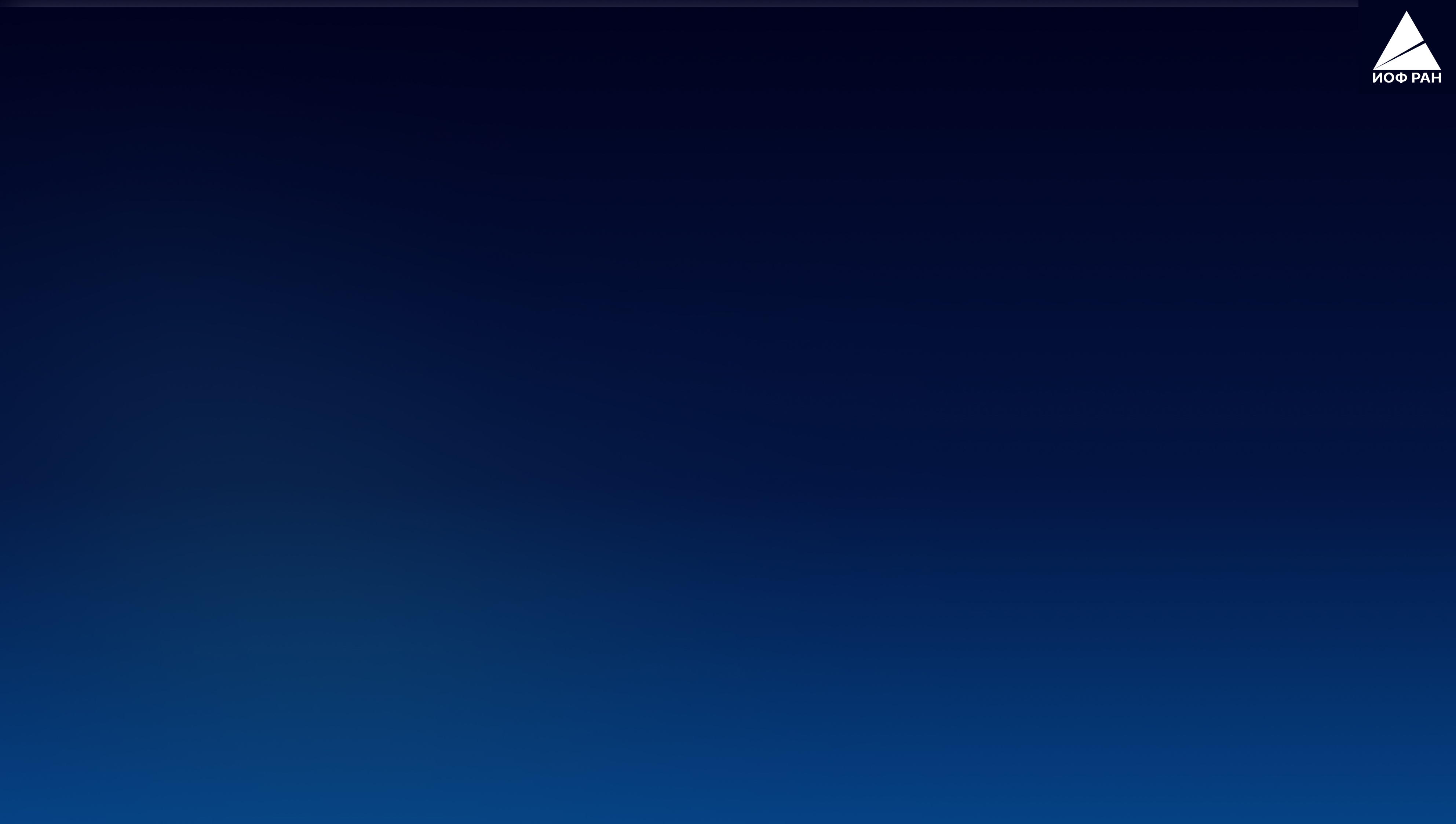 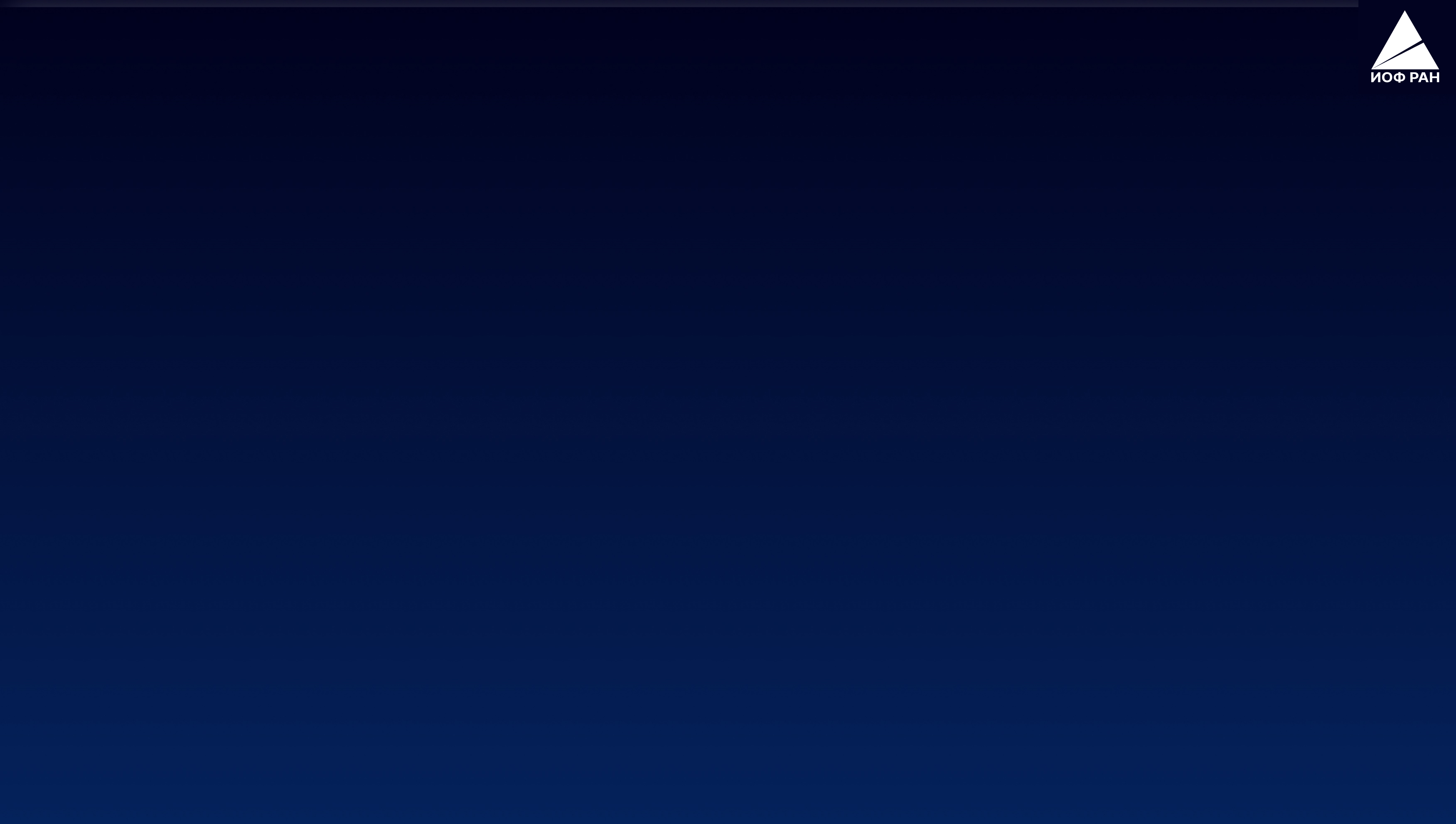 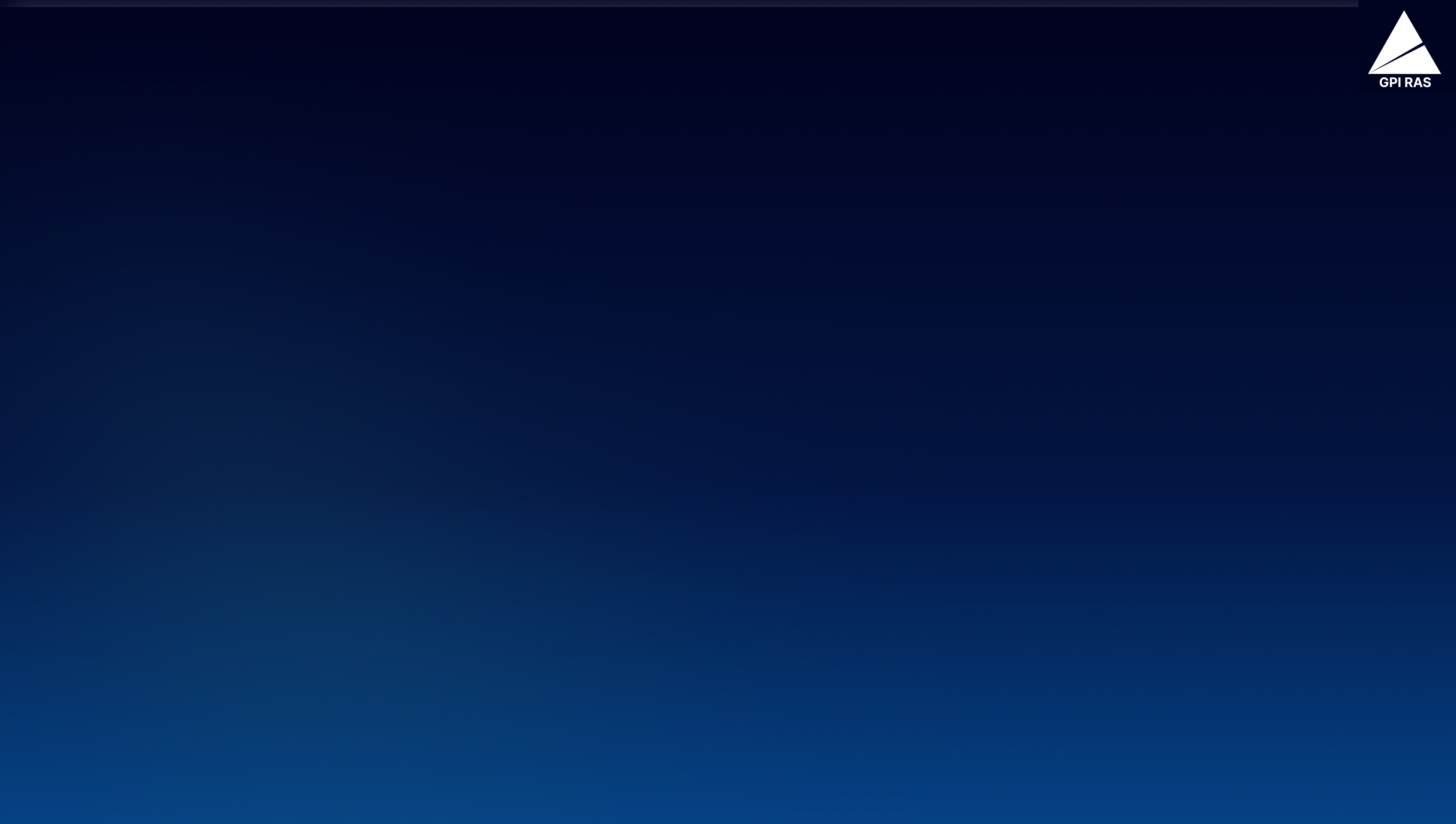 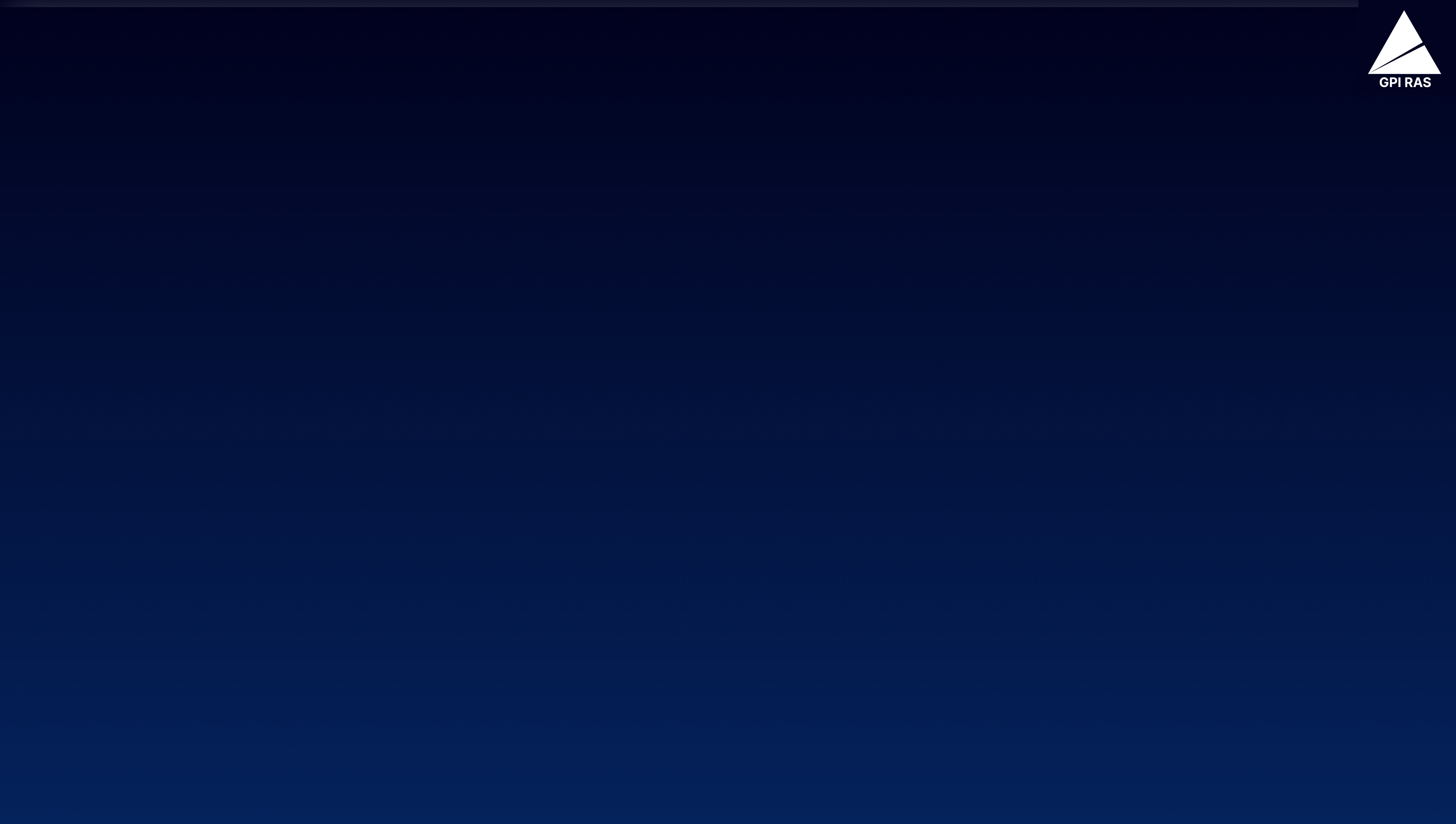 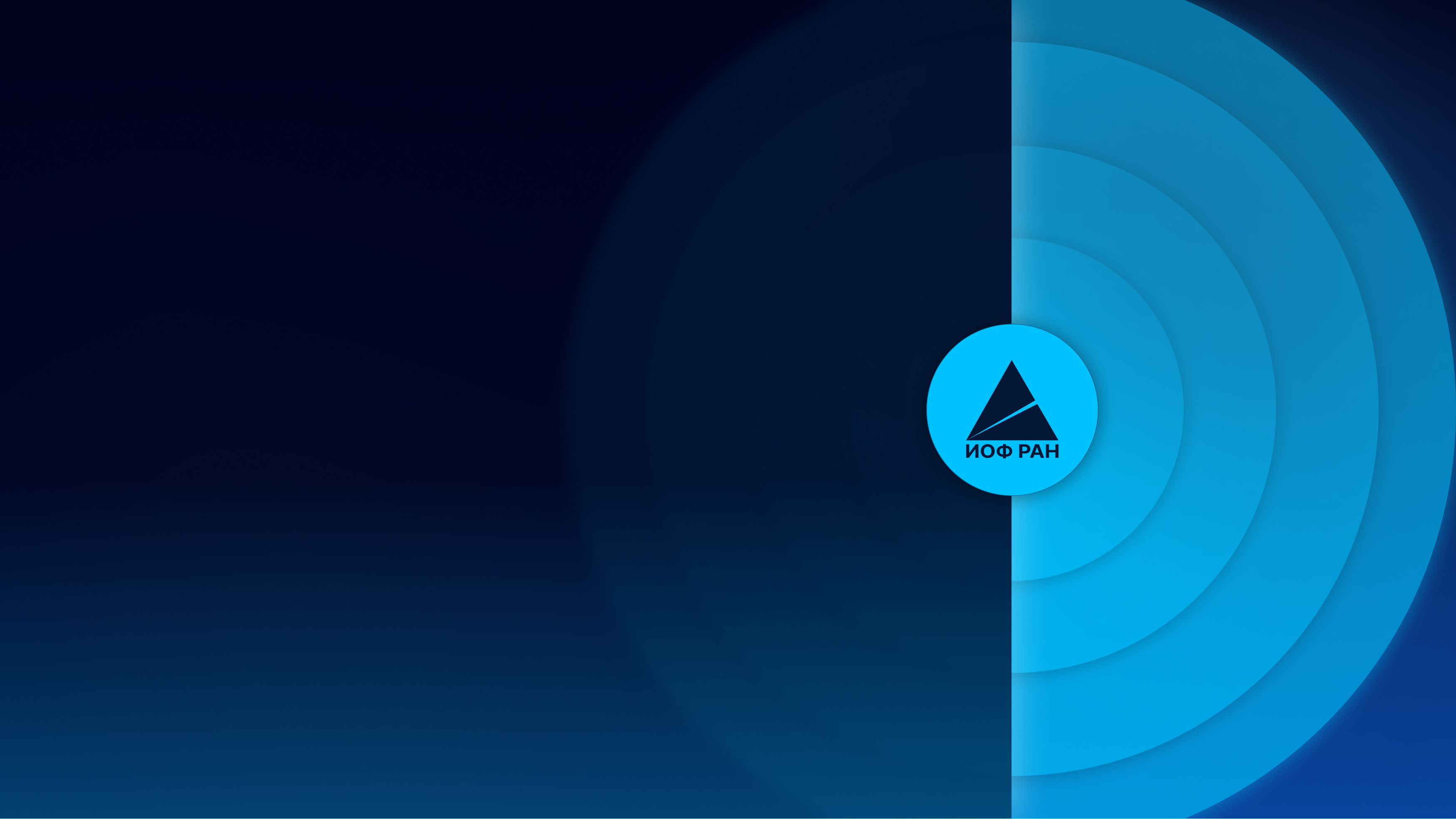 Спасибо за внимание!
voprosotvet@mail.ru
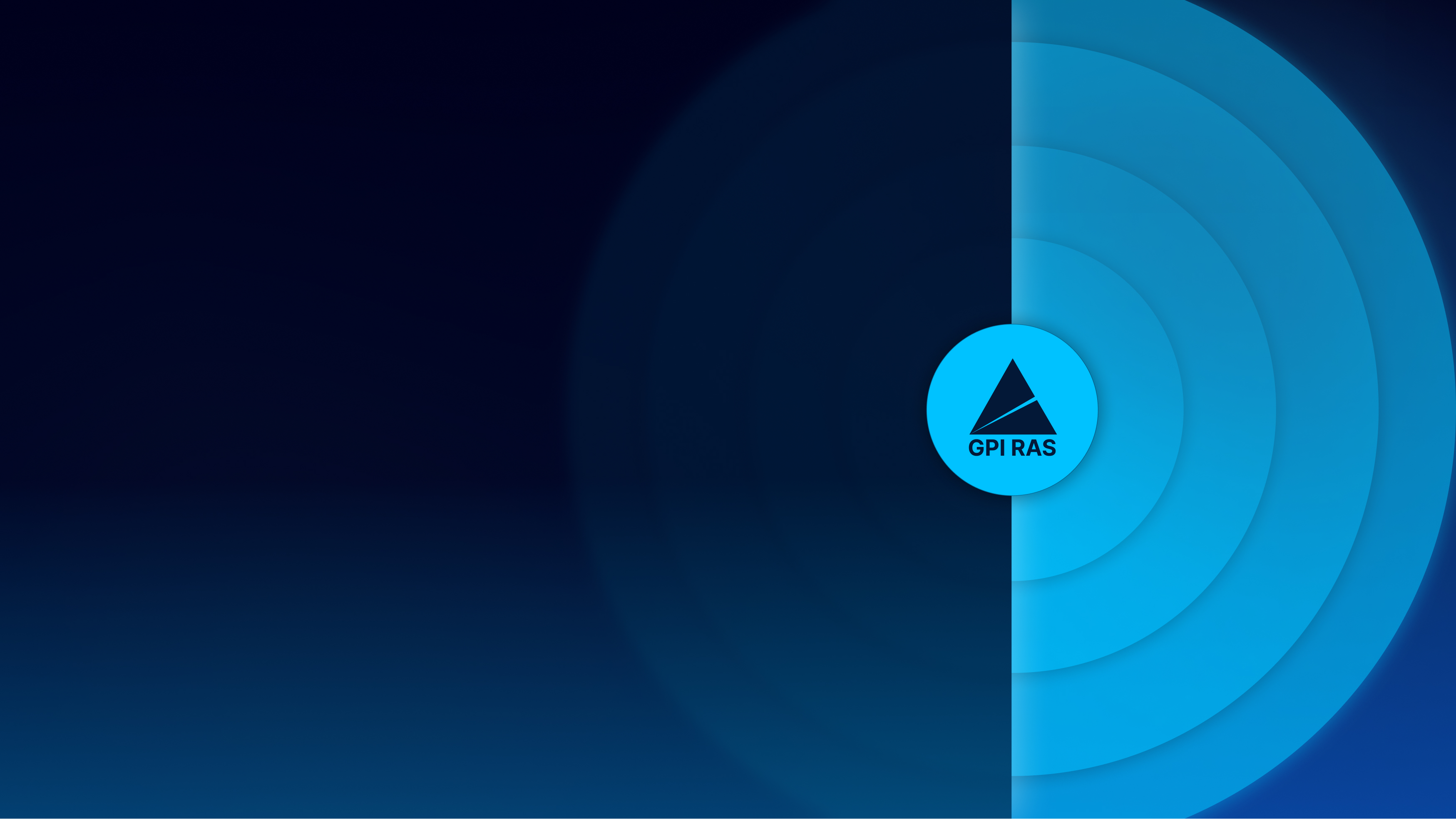 Спасибо за внимание!
voprosotvet@mail.ru